Week 1 – Virtualization and Kali Linux
18/2/2025
COPYRIGHT © RICCI IEONG FOR UST TRAINING 2023
‹#›
What is Virtualization
Server Models
Any security risk?
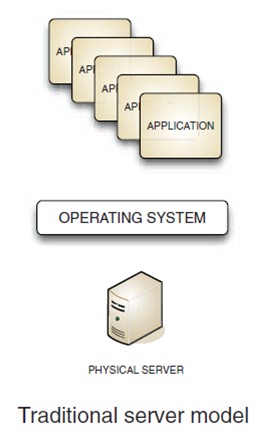 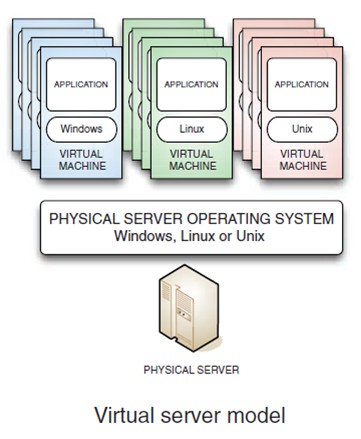 18/2/2025
COPYRIGHT © RICCI IEONG FOR UST TRAINING 2023
‹#›
Virtual Machine Basis
VM is a software emulation of a physical computer 
Host machine: hardware provides resource access
Guest machine: VM itself
Hypervisor: software manages VM
Type1 (Bare-metal): run directly on host’s hardware, e.g., Microsoft Hyper-V, Xen
Type2 (Hosted): run on host’s OS, e.g., VMware Workstation, Oracle VirtualBox
Apps
Apps
Guest OS 2
Guest OS 1
Virtual Machines
VM2
VM1
Virtual Machine Monitor (VMM, hypervisor)
Host OS
Hardware
single HW platform with isolated components
Why so popular?
VMs in the 1960’s:
Few computers,  lots of users
VMs allow many users to shares a single computer
VMs  1970’s – 2000:    non-existent
VMs since 2000:
Too many computers, too few users
 Print server,  Mail server,  Web server, File server,  Database , …
VMs heavily used in private and public clouds
Hypervisor security assumption
Hypervisor Security assumption:
Malware can infect guest OS and guest apps
But malware cannot escape from the infected VM
  Cannot infect host OS
  Cannot infect other VMs on the same hardware
Requires that hypervisor protect itself and is not buggy
(some) hypervisors are much simpler than a full OS
Kali Linux
COPYRIGHT © RICCI IEONG FOR UST TRAINING 2023
2/18/2025
‹#›
One note about Kali Linux
18/2/2025
COPYRIGHT © RICCI IEONG FOR UST TRAINING 2023
‹#›
[Speaker Notes: https://www.theregister.co.uk/2020/02/14/silly_police_infosec_parental_advice_poster/]
References
Wireshark Dissector Plugins
Bitcoin dissector, https://github.com/lbotsch/wireshark-bitcoin
LoRaWAN Dissector, https://github.com/ltn22/LoRaWAN-Wireshark-Dissector
World of Warcraft Wireshark dissector, https://github.com/chaodhib/Wow-wireshark-dissector
More Wireshark Dissector, https://github.com/topics/wireshark-dissector-plugin
Lightning Dissector, https://github.com/nayutaco/lightning-dissector
TCPdump commands
https://danielmiessler.com/study/tcpdump/
https://www.tcpdump.org/manpages/tcpdump.1.html
18/2/2025
COPYRIGHT © RICCI IEONG FOR UST TRAINING 2023
‹#›